Penelitian Operasional II
Dr. Iphov Kumala Sriwana
08
PENJADWALAN PROYEK
Strategi dan Permasalahan Sepanjang Siklus Produk
2
PENJADWALAN PROYEK
Penjadwalan proyek meliputi pengurutan dan pembagian waktu untuk seluruh kegiatan proyek. 
Pada tahapan ini, diputuskan berapa lama tiap kegiatan memerlukan waktu dan menghitung berapa banyak orang dan bahan yang diperlukan pada tiap tahap produksi.
3
PENJADWALAN PROYEK
Terdiri dari beberapa teknik,  diantaranya :
Gantt Chart
PERT dan CPM
4
CONTOH GANTT CHART KEGIATAN PELAYANAN DELTA JET SELAMA SINGGAH 60 MENIT
5
PERT (Program Evaluation and Review Technique)
CPM (Critical Path Method)
6
PERT dan CPM
PERT dan CPM merupakan dua teknik jaringan yang digunakan secara luas dan mempunyai kemampuan untuk mempertimbangkan hubungan dan ketergantungan dari seluruh kegiatan.
7
Manfaat Penjadwalan Proyek
Menunjukkan hubungan tiap kegiatan dengan kegiatan lainnya dan terhadap keseluruhan proyek.
Mengindentifikasikan hubungan yang harus didahulukan di antara kegiatan.
Menunjukkan perkiraan biaya dan waktu yang realistis untuk tiap kegiatan.
Membantu penggunaan orang, uang, dan sumber daya bahan dengan mengidentifikasikan bottleneck kritis (hal-hal yang mungkin menghambat suatu proyek) pada proyek.
8
Langkah Dasar PERT dan CPM
Mendefinisikan proyek dan menyiapkan struktur pecahan kerja.
Membangun hubungan antara kegiatan. Memutuskan kegiatan mana yang harus lebih dahulu dan mana yang harus mengikuti yang lain.
Menggambarkan jaringan yang menghubungkan keseluruhan kegiatan.
9
Langkah Dasar PERT dan CPM
Menetapkan perkiraan waktu dan/atau biaya untuk tiap kegiatan.
Menghitung jalur waktu terpanjang melalui jaringan. (jalur kritis).
Menggunakan jaringan untuk membantu perencanaan, penjadwalan, dan pengendalian proy
10
Kegiatan-pada-titik (activity-on-node/ AON). Pada konvensi AON, titik menunjukkan kegiatan.
Kegiatan-pada-panah (activity-on-arrow—AOA). Pada AOA, panah menunjukkan kegiatan. Pada jaringan AOA, titik mewakili waktu mulai dan selesainya suatu kegiatan dan juga disebut kejadian. Artinya titik pada AOA tidak memerlukan waktu. maupun sumber daya.
11
CONTOH 1:
Sebuah Rumah Sakit Umum yang berlokasi di pusat kota, telah berupayal menghindari besarnya pengeluaran untuk pemasangan peralatan pengendalian polusi udara pada fasilitas operasional binatu/kebersihannya. Dinas lingkungan hidup baru-baru ini telah memberikan waktu 16 minggu kepada rumah sakit untuk memasang sistem penyaringan udara yang kompleks. RSU tersebut telah diperingatkan bahwa ia dapat dipaksa untuk menutup fasilitas binatunya kecuali peralatan tersebut dapat terpasang pada periode yang sudah ditentukan. Administrator rumah sakit ingin memastikan pemasangan sistem penyaringan dapat berjalan dengan mulus dan tepat waktu.
12
LANJUTAN CONTOH 1:
RSU tersebut telah mengidentifikasi delapan kegiatan yang perlu dilakukan dalam penyelesaian proyek. Saat proyek dimulai, dua kegiatan dapat dimulai secara bersamaan yaitu membangun komponen internal untuk peralatan (kegiatan A) dan modifikasi yang diperlukan untuk lantai dan atap (kegiatan B). Konstruksi tumpukan (kegiatan C) dapat dimulai saat komponen internal selesai. Membuat lantai beton dan pemasangan rangka (kegiatan D) dapat dimulai segera setelah komponen internal selesai serta atap dan lantai telah dimodifikasi.
13
LANJUTAN CONTOH 1:
Setelah tumpukan dibangun, dua kegiatan dapat dimulai: membangun pembakar temperatur tinggi (kegiatan E) dan memasang sistem pengendalian polusi (kegiatan F). Alat pencegah polusi udara dapat dipasang (kegiatan G) setelah lantai beton dicor, rangka dipasang, dan pembakar temperatur tinggi dibangun. Akhirnya, setelah sistem kendali dan peralatan polusi telah terpasang, sistem tersebut dapat diperiksa dan diuji (kegiatan H).
14
15
Jaringan AON untuk Rumah Sakit Umum
16
Jaringan proyek AOA pada permasalahan Rumah Sakit Umum
17
MENENTUKAN PENJADWALAN PROYEK
Langkah selanjutnya adalah menentukan jadwal proyek. Artinya perlu diidentifikasikan waktu mulai dan selesai direncanakan untuk tiap kegiatan.
18
Asumsi Prakiraan Waktu pembuatan RSU
19
Penentuan Jalur Kritis
Sebagaimana disebutkan sebelumnya, jalur kritis adalah jalur waktu terpanjang yang melalui jaringan.
Untuk mengetahui jalur kritis, hitung dua waktu awal dan akhir untuk setiap kegiatan. Hal ini didefinisikan sebagai berikut:
20
Penentuan Jalur Kritis
Mulai terdahulu (earliest start—ES)    = waktu terdahulu suatu kegiatan dapat dimulai, dengan asumsi semua pendahulu sudah selesai 
Selesai terdahulu (earliest finish—EF) = waktu terdahulu suatu kegiatan dapat selesai
Mulai terakhir (latest start—LS) = waktu terakhir suatu kegiatan dapat dimulai sehingga tidak menunda waktu penyelesaian keseluruhan
Selesai terakhir (latest finish—LF) = waktu terakhir suatu kegiatan dapat selesai sehingga tidak menunda waktu penyelesaian keseluruhan proyek
21
Forward Pass
LS
LF
22
Aturan Waktu Mulai Terdahulu (ES)
Jika suatu kegiatan hanya mempunyai satu pendahulu langsung, ES-nya sama dengan EF dari pendahulunya. 
Jika suatu kegiatan mempunyai beberapa pendahulu langsung, ES-nya adalah nilai maksimum dari semua EF pendahulunya, yaitu
ES = Max {EF semua pendahulu langsung}
23
Aturan Waktu selesai terdahulu (EF)
(EF) dari suatu kegiatan adalah jumlah waktu mulai terdahulu (ES) dan waktu kegiatannya, yaitu
EF = ES + Waktu kegiatan
24
15
0
25
Backward Pass
Backward pass dimulai dengan kegiatan terakhir dari suatu proyek. Untuk setiap kegiatan, pertama-tama tentukan nilai LF-nya, diikuti dengan nilai LS.
26
Aturan Waktu Selesai Terakhir
Jika suatu kegiatan adalah pendahulu langsung bagi hanya satu kegiatan, LF-nya sama dengan LS dari kegiatan yang secara langsung mengikutinya.
Jika suatu kegiatan adalah pendahulu langsung bagi lebih dari satu kegiatan, maka LF adalah minimum dari seluruh nilai LS dari kegiatan-kegiatan yang secara langsung mengikutinya, yaitu

LF = Min {LS dari seluruh kegiatan yang langsung mengikutinya}
27
Aturan Waktu Mulai Terakhir
Waktu mulai terakhir (LS) dari suatu kegiatan adalah perbedaan antar waktu selesai terakhir (LF) dan waktu kegiatannya, yaitu
LS = LF - Waktu kegiatan
28
29
Menghitung Waktu Slack dan Mengidentifikasi Jalur Kritis
Waktu slack (slack time), atau waktu bebas. 
Slack adalah waktu yang dimiliki oleh sebuah kegiatan untuk bisa diundur, tanpa menyebabkan keterlambatan proyek keseluruhan. Secara matematis :
	Slack = LS - ES atau Slack = LF - EF
30
Ringkasan waktu ES, EF, LS, LF, dan waktu slack untuk semua kegiatan rumah sakit
31
Critical Activities
Kegiatan dengan slack = 0 disebut sebagai kegiatan kritis (critical activities) dan berada pada jalur kritis. 
Jalur kritis (criticalpath) adalah jalur tidak terputus melalui jaringan proyek yang: 
Mulai pada kegiatan pertama proyek (pada contoh: Mulai), 
Berhenti pada kegiatan terakhir proyek (pada contoh: H), dan 
Terdiri dari hanya kegiatan kritis (yaitu kegiatan yang tidak mempunyai waktu slack).
32
Contoh :
Kegiatan B, mempunyai waktu slack 1 minggu karena LS—nya adalah 1 dan ES-nya 0 (sebagai alternatif, LF-nya 4, dan EF-nya 3). Ini berarti kegiatan B bisa diundur hingga 1 minggu, dan proyek keseluruhan masih dapat diselesaikan dalam waktu 15 minggu.
33
Pada sisi lain, kegiatan A, C, E, G dan H tidak memiliki waktu slack. Hal ini berarti bahwa tidak ada satupun di antara mereka bisa diundur tanpa memundurkan proyek keseluruhan. 
Kebalikannya, jika tata usaha rumah sakit ingin mengurangi waktu proyek total, ia harus mengurangi waktu salah satu dari kegiatan ini.
34
Jalur Kritis dan Waktu Slack
35
Tiga Perkiraan Waktu pada PERT
Waktu optimis (optimistic time) (a) yaitu waktu yang dibutuhkan oleh sebuah kegiatan jika semua hal berlangsung sesuai rencana. 
Dalam memperkirakan nilai ini, biasanya terdapat peluang yang kecil (katakanlah, 1/100) bahwa waktu kegiatan akan < a.
36
Tiga Perkiraan Waktu pada PERT
Waktu pesimis (pessimistic time) (b), yaitu waktu yang dibutuhkan sebuah kegiatan dengan asumsi kondisi yang ada sangat tidak diharapkan. 
Dalam memperkirakan nilai ini, biasanya terdapat peluang yang juga kecil (juga, 1/100) bahwa kegiatan akan > b.
37
Tiga Perkiraan Waktu pada PERT
Waktu realistis (most likely time) (m) yaitu perkiraan    waktu    yang    dibutuhkan    untuk menyelesaikan sebuah kegiatan yang paling realistis.
38
PERT
Untuk menemukan waktu kegiatan yang diharapkan (expected activity time), adalah sebagai berikut:
t = (a + 4m + b)/6
39
Untuk menghitung dispersi (dispersion) atau varians waktu penyelesaian kegiatan (variance of activity completion time), gunakan rumus berikut :
Varians = [(b-a)/6]2
40
CONTOH PERT
Tim manajemen proyek di Rumah Sakit Umum Milwaukee membuat perkiraan waktu untuk Kegiatan F (memasang Sistem Pengendalian Polusi):
a = 1 minggu, m = 2 minggu, b = 9 minggu
Temukan waktu yang diharapkan dan varians Kegiatan E
Hitunglah waktu yang diharapkan dan varians untuk semua kegiatan lain dalam proyek pengendalian polusi.
41
Waktu yang diharapkan untuk Kegiatan F adalah 3 minggu.
Varians kegiatan F adalah 1.78
42
43
Peluang Penyelesaian Proyek
Varians proyek keseluruhan Varians proyek (σ2) 
	= 0,11 + 0,11 + 1,00 + 1,78 + 0,11 = 3,11 
Deviasi standar proyek.
= √Varians proyek = √3,11 = 1,76 minggu
44
Misalkan diketahui peluang 0,99 (Z = 2,33), sehingga batas waktunya adalah sbb :
Batas waktu	= Waktu penyelesaian yang diharapkan + Z x σ2 = 15 + 2,33 x 1,76 = 19,1 minggu
45
Artinya : jika dapat membuat kelompok lingkungan hidup setuju untuk memberi batas waktu yang baru, yaitu 19,1 minggu (atau lebih), ia bisa yakin 99% dapat menyelesaikan proyek tepat pada waktunya.
46
TRADE-OFF BIAYA-WAKTU DAN CRASHING PROYEK
Langkah Crashing sebuah proyek :
Langkah 1 : Hitung biaya crash per minggu (atau satuan waktu lain) untuk setiap kegiatan dalam jaringan. Jika biaya crash linear menurut waktu, maka :
Biaya crash per periode = (Biaya crash - Biaya normal)/(Waktu normal - Waktu crash]
47
TRADE-OFF BIAYA-WAKTU DAN CRASHING PROYEK
Langkah 2 : Dengan menggunakan waktu kegiatan sekarang, temukan jalur kritis pada jaringan proyek. Kenali kegiatan kritis.
48
TRADE-OFF BIAYA-WAKTU DAN CRASHING PROYEK
Langkah 3 : Jika hanya ada satu jalur kritis, pilihlah kegiatan pada jalur kritis ini yang 
	(a) Masih bisa dilakukan crash dan 
	(b) Mempunyai biaya crash terkecil per periode. 
	Kegiatan crash ini satu periode.
Jika terdapat lebih dari satu jalur kritis, maka pilih satu kegiatan dari setiap jalur kritis sedemikian rupa sehingga (
(a) Setiap kegiatan yang dipilih masih bisa dilakukan crash  (b) Biaya crash total per periode dari semua kegiatan yang dipilih merupakan yang terkecil. Crash setiap kegiatan dengan satu periode. Perhatikan bahwa kegiatan yang sama mungkin terjadi pada lebih dari satu jalur kritis.
49
Langkah 4 : Perbarui semua waktu kegiatan. Jika batas waktu yang diinginkan telah tercapai, berhenti. Jika tidak, kembali ke Langkah 2.
50
Anggap Rumah Sakit Umum tersebut hanya diberikan waktu 13 minggu (dan bukan 15 minggu) untuk memasang peralatan pengendali polusi yang baru, atau menghadapi tuntutan untuk menutup rumah sakit. 
Panjang jalur kritis adalah 15 minggu. Kegiatan mana yang harus dilakukan crash dan berapa banyak, untuk memenuhi batas waktu 13 minggu ini?
51
52
Dari kegiatan kritis Jalur kritis A-C-E-G-H, kegiatan A mempunyail biaya crash terendah per minggu yakni $750 sehingga harus crash kegiatan A 1 minggu untuk mengurangi waktu penyelesaian proyek menjadi 14 minggu. 
Biaya tambahan adalah $750. Perhatikan bahwa kegiatan A tidak bisa lagi dilakukan crash karena ia telah mencapai batas crash 1 minggu.
53
Kita mungkin tergiur untuk mudahnya mengambil kegiatan dengan biaya crash terendah per periode pada setiap jalur. Jika kita melakukan hal ini, kita akan memilih kegiatan C dari jalur pertama, dan kegiatan D dari jalur kedua. Biaya crash total menjadi $2.000 (= $1.000 + $1.000).
54
Tetapi kita melihat bahwa kegiatan G berada pada kedua jalur. Karenanya, dengan crashing kegiatan G, kita dapat mengurangi waktu penyelesaian pada kedua jalur secara bersamaan. Walaupun biaya crash sebesar $1.500 pada kegiatan G lebih tinggi dari kegiatan C dan D, akan lebih dipilih untuk melakukan crash pada G, karena biaya total hanya $1.500 (bandingkan : $2.000 jika  crash C dan D). 
Karenanya, untuk crash proyek menjadi 13 minggu, akan dilakukan crash kegiatan A sebesar 1 minggu, dan kegiatan G sebesar 1 minggu. Biaya tambahan total adalah $2.250 (= $750 + $1.500).
55
Model Pelayanan Tunggal
Model antrian yang ada dibagian ini adalah masalah antrian yang mempunyai karakter sebagai berikut:
1. Antrian tunggal yang tidak terbatas
2. Jumlah kedatangan yang terdistribusi secara Poisson
3. Sumber kedatangan tidak terbatas
4. disiplin antrian adalah first come first serve
5. waktu pelayanan terdistribusi secara eksponensial

[M/M/I] : [GD/~/~]
56
Model Pelayanan Tunggal  (cont’)
Notasi yang digunakan :
 = 	tingkat kedatangan pelanggan per periode waktu
 = 	tingkat waktu penyelesaian rata‑rata per periode waktu
 = 	/ , Intensitas trafik (atau tingkat kegunaan), diasumsikan kurang dari 1
Pn = 	kemungkinan terdapat n pelanggan dalam sistem antrian (yang berada pada antrian dan yang sedang dilayani), n= 0,1,2,3, . . .
57
Model Pelayanan Tunggal  (cont’)
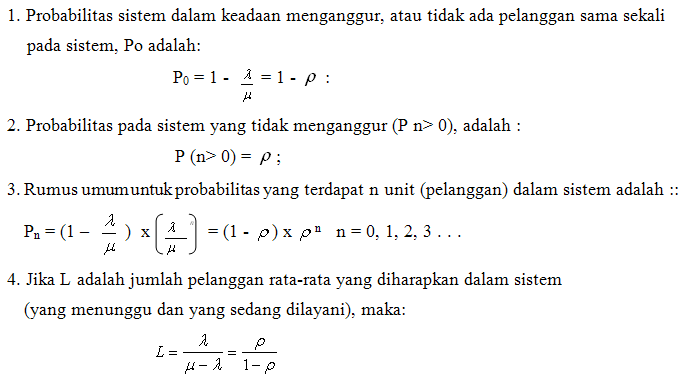 58
Model Pelayanan Tunggal  (cont’)
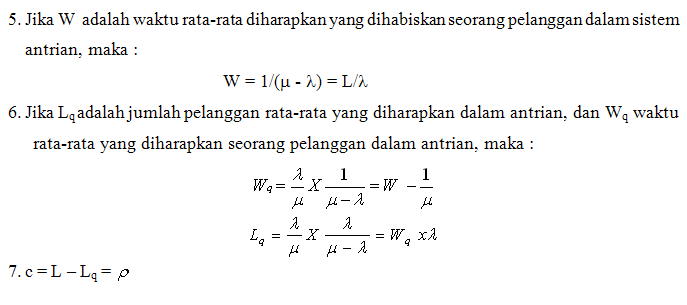 59
Model Pelayanan Tunggal  (cont’)
Contoh :
Sebuah tempat pencucian mobil otomatis dengan 1 jalur. Kendaraan yang datang rata-rata 4 kendaraan/jam yang terdistribusi secara Poisson. 
Kendaraan yang belum mendapatkan giliran antri untuk mendapatkan giliran.
Waktu pencucian kendaraan adalah 10 menit yang terdistribusi secara eksponensial. Manajer menentukan besarnya tempat antrian.
60
Model Pelayanan Tunggal  (cont’)
Penyelesaian :








Misalkan pimpinan menentukan 90% kendaraan yang datang menjumpai tersedia tempat parkir (s=space)
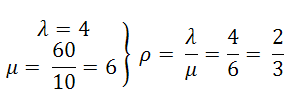 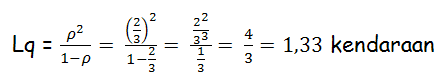 61
Model Pelayanan Tunggal  (cont’)
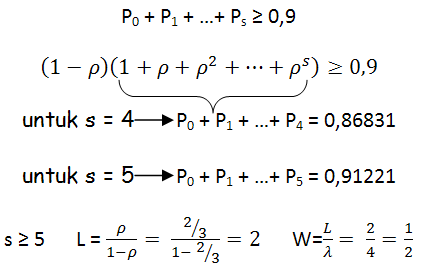 62
Model Pelayanan Tunggal  dengan Panjang Sistem N
(M/M/1) ; (GD/n/~)
 Panjang sistem maksimum adalah N
 Panjang Antrian maksimum adalah N-1
Persoalan ini terjadi pada sistem manufaktur dimana panjang pekerjaan yang menunggu dibatasi atau pada ‘take away restaurant’ yang pelataran parkirnya terbatas
63
Model Pelayanan Tunggal  dengan Panjang Sistem N (cont’)
Pada saat N pelanggan berada dalam sistem, tidak ada kedatangan yang diinginkan.
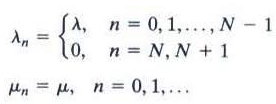 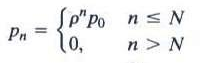 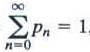 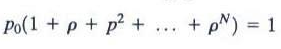 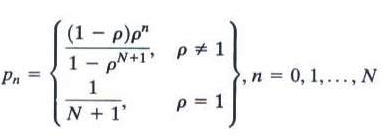 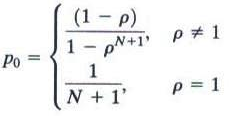 Jadi :
64
Model Pelayanan Tunggal  dengan Panjang Sistem N (cont’)
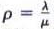 Pada persoalan ini                     tidak perlu <1 karena kedatangan dikendalikan oleh batas sistem N.
Hal ini berarti λeff yang berlaku bukan λ, karena pelanggan akan hilang.
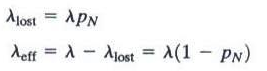 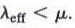 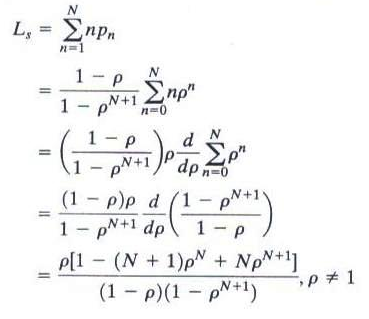 65
Model Pelayanan Tunggal  dengan Panjang Sistem N (cont’)
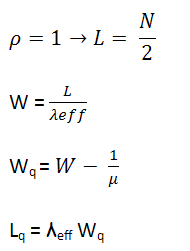 Jika
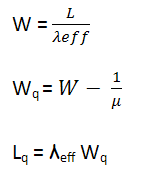 66
Model Pelayanan Tunggal  dengan Panjang Sistem N (cont’)
Contoh :
Seandainya tempat pencucian mobil dari soal sebelumnya mempunyai fasilitas parkir untuk 4 kendaraan dan  mobil yang baru datang tidak masuk ke dalam sistem antrian,.
Pimpinan ingin mengetahui pengaruh terhadap pembatasan lokasi parkir dan pindah ke tempat lain!
Penyelesaian :
λ = 4
μ = 6
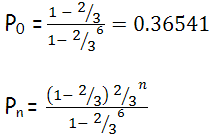 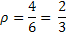 67
Model Pelayanan Tunggal  dengan Panjang Sistem N (cont’)
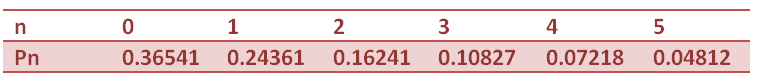 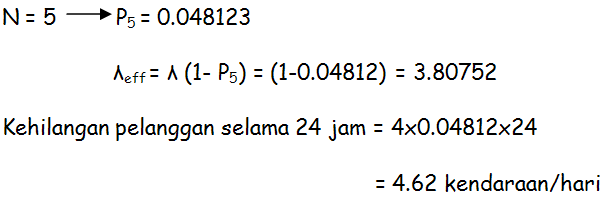 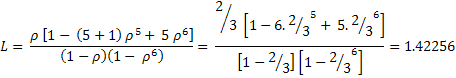 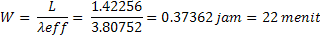 68
Model Pelayanan Tunggal  dengan Panjang Sistem N (cont’)
Pada sistem lama W = ½ jam = 30 menit
Penurunan waktu selesai 8 menit atau 20%
Pada sistem lama jumlah pelanggan yang dilayani selama 24 jam turun 48% dari pelanggan yang potensial.
69
Model Pelayanan Jamak
Tiga model akan ditinjau dari model pelayanan jamak :
 2 model dengan pelayanan jamak
 dilanjutkan dengan pelayanan tidak terbatas

 (M/M/c) : (GD/~/~)
 Digunakan c pelayanan
 Tingkat kedatangan λ
 Tingkat pelayanan μ
 Tidak terdapat batasan, maka λeff = λ
70
Model Pelayanan Jamak (cont’)
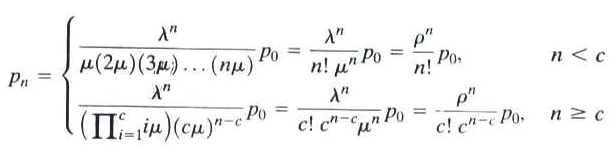 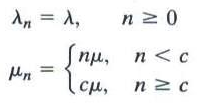 Jadi :
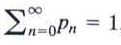 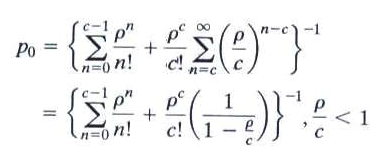 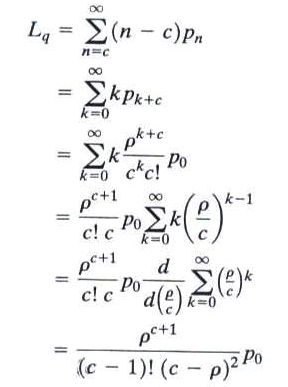 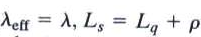 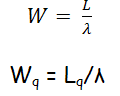 4/2/2020
71
Model Pelayanan Jamak (cont’)
Contoh :
	Sebuah wilayah dilayani oleh dua perusahaan taksi setiap perusahaan mempunyai dua buah taksi. Kedua perusahaan diketahui membagi pasarnya hampir sama. Hal ini diketahui pesanan pada setiap perusahaan adalah pada tingkat 8/jam. Rata-rata waktu perjalanan dari taksi adalah 12menit.  Pesanan terdistribusi secara Poisson sedangkan waktu perjalanan terdistribusi secara Eksponensial. Kedua Perusahaan tersebut baru dibeli oleh seorang pemodal. Dia akan menyatukan sistem pemesanan taksi agar pelayanan terhadap pelanggan lebih baik. Analisa Rencana Orang tersebut !
72
Model Pelayanan Jamak (cont’)
Penyelesaian :
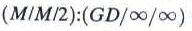 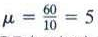 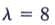 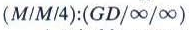 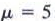 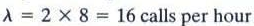 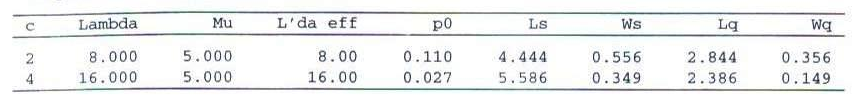 Sistem baru lebih baik dari Sitem Lama
73
(M/M/c) : (GD/N/~) c≤N
Panjang sistem dibatasi sampai dengan N
Panjang antrian dibatasi sampai N-c
Tingkat kedatangan λ
Tingkat pelayanan μ
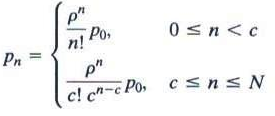 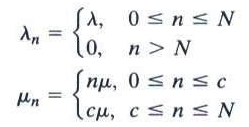 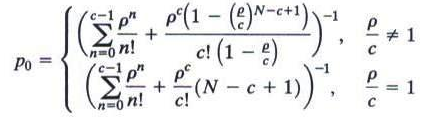 74
(M/M/c) : (GD/N/~) c≤N
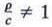 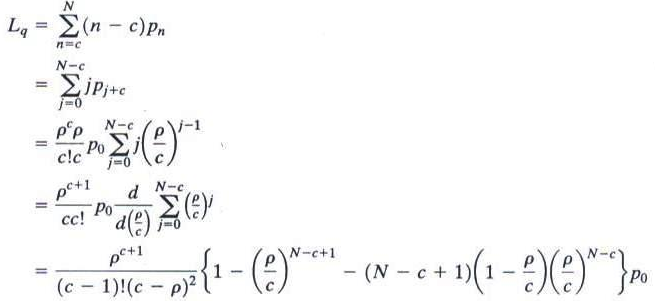 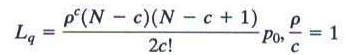 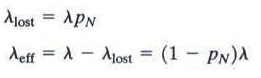 75
(M/M/c) : (GD/N/~) c≤N
Contoh :
	Dari soal sebelumnya, seandainya tidak memungkinkan untuk menambah taksi baru, Pemilik disarankan untuk mengurangi waktu tunggu maka petugas yang menerima pesanan memberi tahu pelanggan pada saat pelanggan yang menunggu mencapai 6 orang. Hal ini akan menyebabkan pelanggan mencari taksi ke tempat lain. Hal ini akan mengurangi waktu tunggu. Apakah ini menguntungkan?
76
(M/M/c) : (GD/N/~) c≤N
Penyelesaian 
Setelah dilakukan perhitungan diperoleh :
	λ = 16
	μ = 5 
Panjang Sistem (batas antrian) = 6+4 = 10


λeff 		= 15.42815
L 		= 4.23984
Lq		= 1.15421
W 		= 0.27481
Wq		= 0.07481
Sistem yang baru Wq = 0.074 = 4.5 menit
Sistem yang lama Wq = 0.149 = 9 menit (penurunan sebesar 50%)
kehilangan pelanggan sebesar 0.03571 = 3.6%
Namun hal ini tidak mencerminkan penghargaan terhadap pelanggan
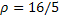 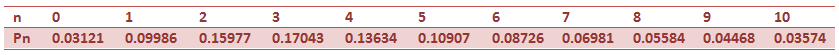 4/2/2020
77
Terima Kasih